Goals of Europe Tour
Acquiring knowledge of a member state in the EU, and exploring a chosen element of national security, which constitutes a contemporary national security challenge it faces, against the background of all aspects of national security in that country
Acquiring knowledge of NATO and the EU as major international organizations in the global system, and exploring their impact on relevant dimensions of Israel’s national security
Global season summary
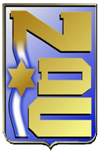 1
Israel National Defense College
Global Season Summary
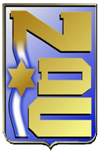 November 2019
2
The Global Season
The Development of Strategic Thought - Prof. Dima Adamsky
Approaches and Schools of Thought in Political Science: From the Polis to Globalization - Dr. Doron Navot
National Security Fundamentals in the Global Aspect –                       Dr. Anat Stern
Europe seminar and study tour
Guest lecturers
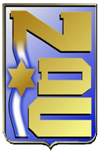 3
The Israeli Season
Founding Fathers - Prof. Yossi Ben Artzi
Basic Topics in Israeli National Security - Dr. Anat Stern
Strategic Thinking - Major General Itai Veruv
Geography and National Security Tours (North, South, Judea and Samaria and Jerusalem) - Prof. Yossi Ben Artzi
Skills for senior officials (Dr. Michal Hershman) / Planning, Decision Making and Supervision (Prof. Shlomo Mizrahi)
Foreign Policy and Diplomacy (Dr. Emanuel Navon) / Israeli Society and National Security (Dr. Aviad Rubin)
Concluding Political-Security Simulation
4
Looking Forward
Another elective seminar in the Specialization Season 
INDC social events in the course of the year
Geographical tours of the country
Tours to the East and to the United States
The Final Research Project
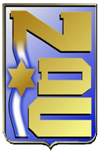 5